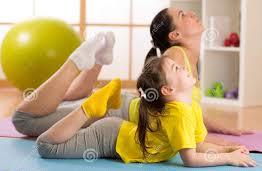 Проект 
Счастье и здоровье 
мамы- 
здоровый ребенок.
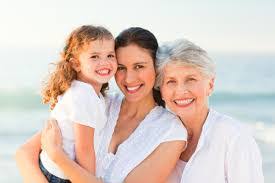 Здоровая женщина                                         – здоровая мать – 
здоровый ребенок – 
Здоровые
 родители 
для 
будущих 
поколений.
Счастье мамы это здоровый счастливый ребенок.
Если ребенок не вылезает 
из болячек, это значит, что
у него конфликт с окружающей
средой и есть два варианта
 действий: лечить ребенка или
менять окружающую среду. 
Внутренние реальные проблемы
женщины будут маскироваться
преувеличенной заботой о ребенке,
поддерживая в нем желание, 
остаться навсегда больным. 
Накопившееся, но тщательно 
скрываемое эмоциональное 
раздражение может приобретать 
неожиданные формы проявления: 
скандалы «на пустом месте», 
депрессия.
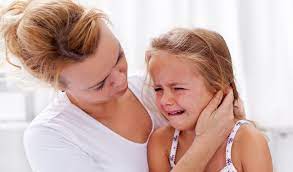 Наша задача:                                                                                                   - повысить компетентность женщин  в вопросах воспитания ребёнка, 
- снизить её напряжение и нагрузку на эмоционально состояние. 
- пробудить интерес мамы к этим знаниям, 
- объяснить основные принципы поступательного развития ребенка.
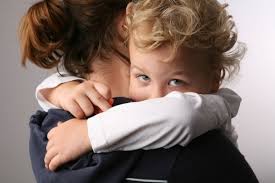 Организация и  проведение семинаров в 17 районах и Сосновоборском городском округе Ленинградской области на темы:
Как наладить здоровый сон в первый год жизни ребёнка. Образ жизни и привычки матери. Страхи за ребенка и себя.
Роль мамы в воспитании девочки. Роль мамы в воспитании мальчика
Мама - это безопасность. В присутствии матери ребенок чувствует себя под ее защитой, поэтому расслабляется и не боится быть самим собой. 
Мама - это гарантия полноценного детства, гарантия на  защиту его права быть ребенком
Мама-это жизненные ценности. Поведение мамы существенно влияет на формирование у ребенка стереотипов того, как нужно себя вести.
Мама - это модель взаимоотношений. «Модель» родительских взаимоотношений.
Мама - это любовь. Поведение матери дает ребенку понятие «любить».
Приглашаем  будущих и молодые мамочек!
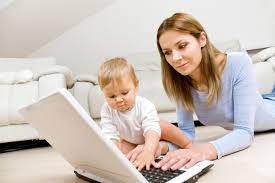 Полная занятость женщин 
с маленькими детьми  
затрудняет посещения 
семинаров лично,
поэтому необходимо 
производить такой контент 
как семинары в онлайн формате.
На основе, прошедших семинаров 
проведется онлайн-история, запись 
тематических видео. 
Планируется создать контент, 
который будет распространяться, 
чтобы мамочки могли смотреть и, 
будучи дома наблюдать его и 
изучать в любое удобное им время.
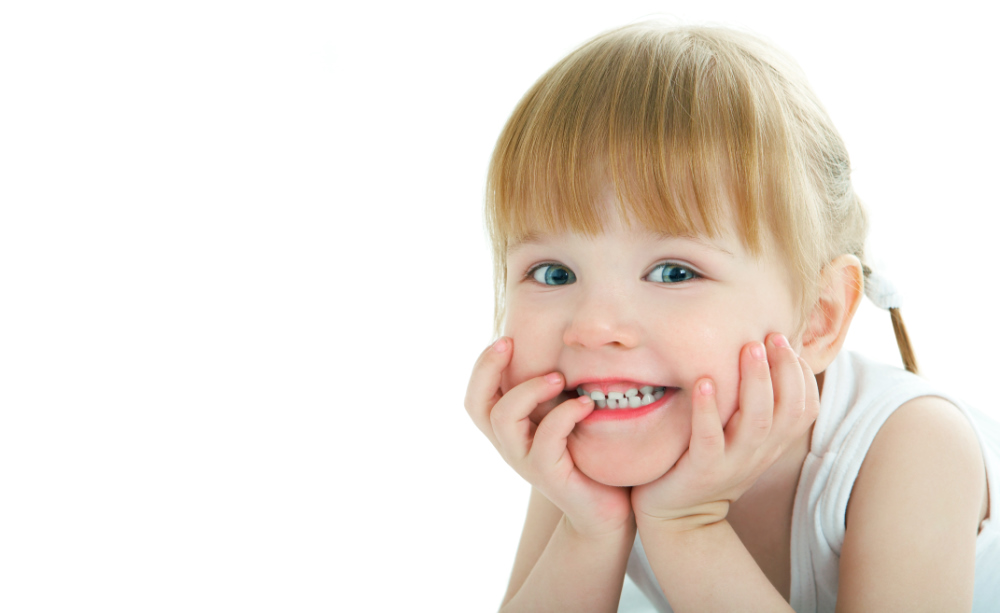 Спасибо за внимание!